The Accelerator
From
ELEARNING INCORPORATED
ELEARNING INCORPORATED
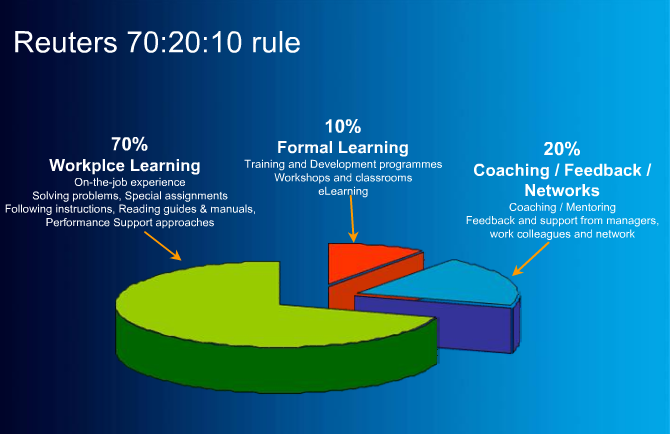 ELEARNING INCORPORATED
Whether you choose ILT or 
e-learning to educate your end users

End-user training on a new ERP implementation represents a major investment of time and money.
To be user friendly and overcome change-management issues, the materials must contain screen-shots of data in the new implementation.
Most of the courseware development has to wait until an instance is ready for use, populated with pseudo-live data.
Development of the materials will take days, weeks or even months once the instance is available.
ELEARNING INCORPORATED
You want to choose e-learning because of the delivery cost of ILT
But, e-learning takes too long and is too expensive
Development of the materials will definitely take weeks or even months once the instance is available. 
Adding in business-process information is too time-consuming.
Adding good voice-over is way too time consuming and expensive.
ELEARNING INCORPORATED
There are some good tools you could use, including:

Captivate (Adobe) – popular and inexpensive
Camtasia (Techsmith) – popular and inexpensive
UPK (Oracle) – not inexpensive and requires training to become a competent developer/user
ELEARNING INCORPORATED
There are some issues:

Editing of any of the videos they produce is not easy.
It normally requires re-recording of the whole video.
Need a studio to record the voice-over.
Need an expert to synchronize the voice with the video.
Integrating animated slides is tricky.
ELEARNING INCORPORATED
There are some more issues:

They are not available in time to train the implementation team.
They are not available in time to train additional CRP team members.
 They are not available in time to train the UAT testers.
It will take luck and serious dedication even to get them done in time to train the end users.
ELEARNING INCORPORATED
The Accelerator

Resolves all these issues
ELEARNING INCORPORATED
What is different about 
The Accelerator?

You provide the pseudo-live data in a spread-sheet format.
The videos instantly contain your data and are immediately user friendly.
The voice-over is already professionally done.
ELEARNING INCORPORATED
What is different about 
The Accelerator?

The business-process animations are Hollywood/Television quality.
They can be edited to match your BPs in a day or two.
The materials are SCORM compliant and can be integrated into your LMS or your on-line help files.
ELEARNING INCORPORATED
What is different about 
The Accelerator?

The data in the videos can be edited as the implementation evolves.
The videos can be used to train the implementation team with their own data.
They can be used to train a CRP team and UAT testers.
ELEARNING INCORPORATED
What is different about 
The Accelerator?

The data in the videos can be changed from Department to Department or Division to Division.
The field labels can be changed from English to any other language.
The videos are ideal to support Train-the-Trainer situations.
The lab/exercises can be edited to suit each trainer.
ELEARNING INCORPORATED
Now, let’s take a look at 
THE ACCELERATOR